Q-Acadêmico e SUAP
Um parâmetro geral
Q-Acadêmico
Q-Acadêmico
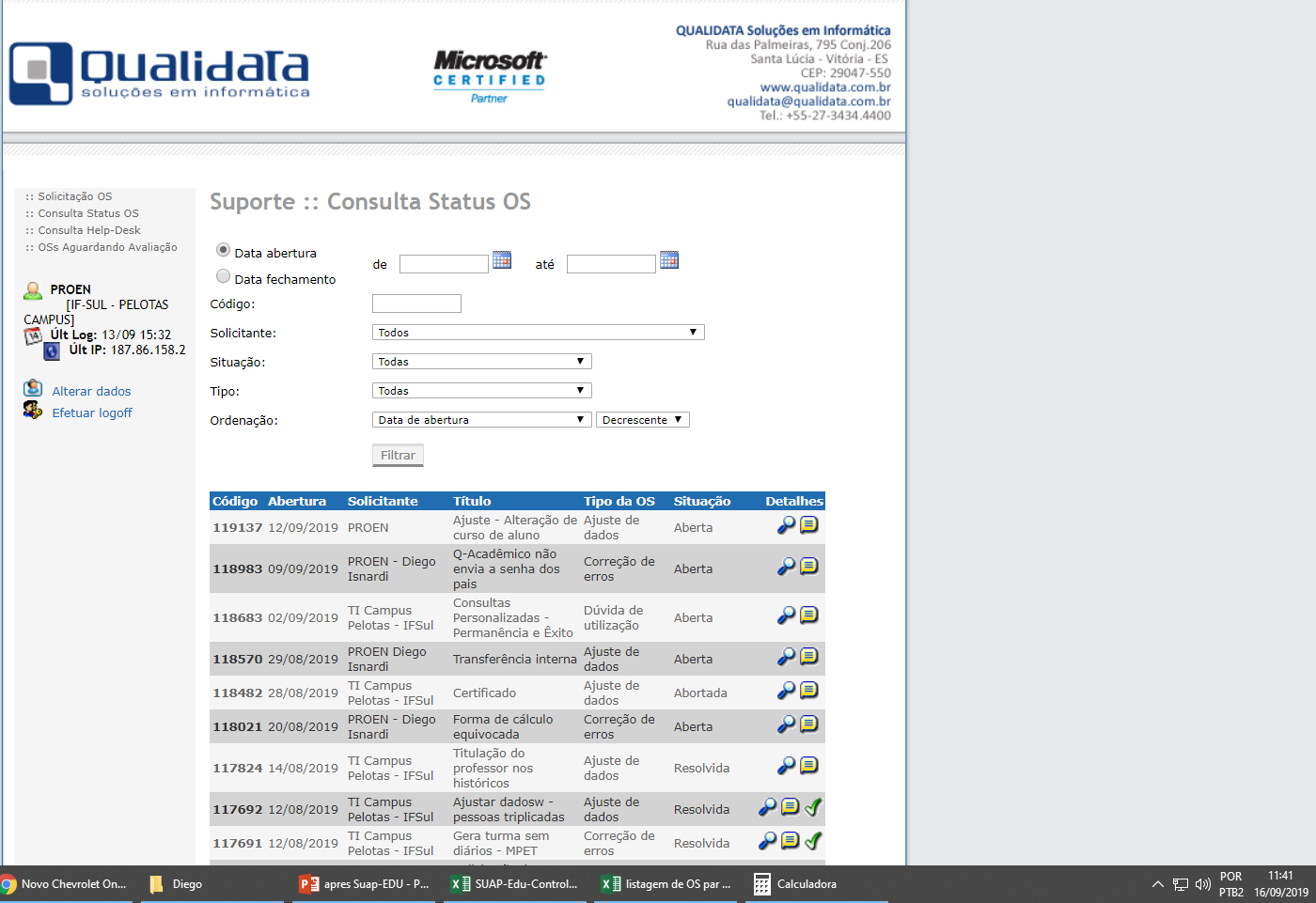 Q-Acadêmico
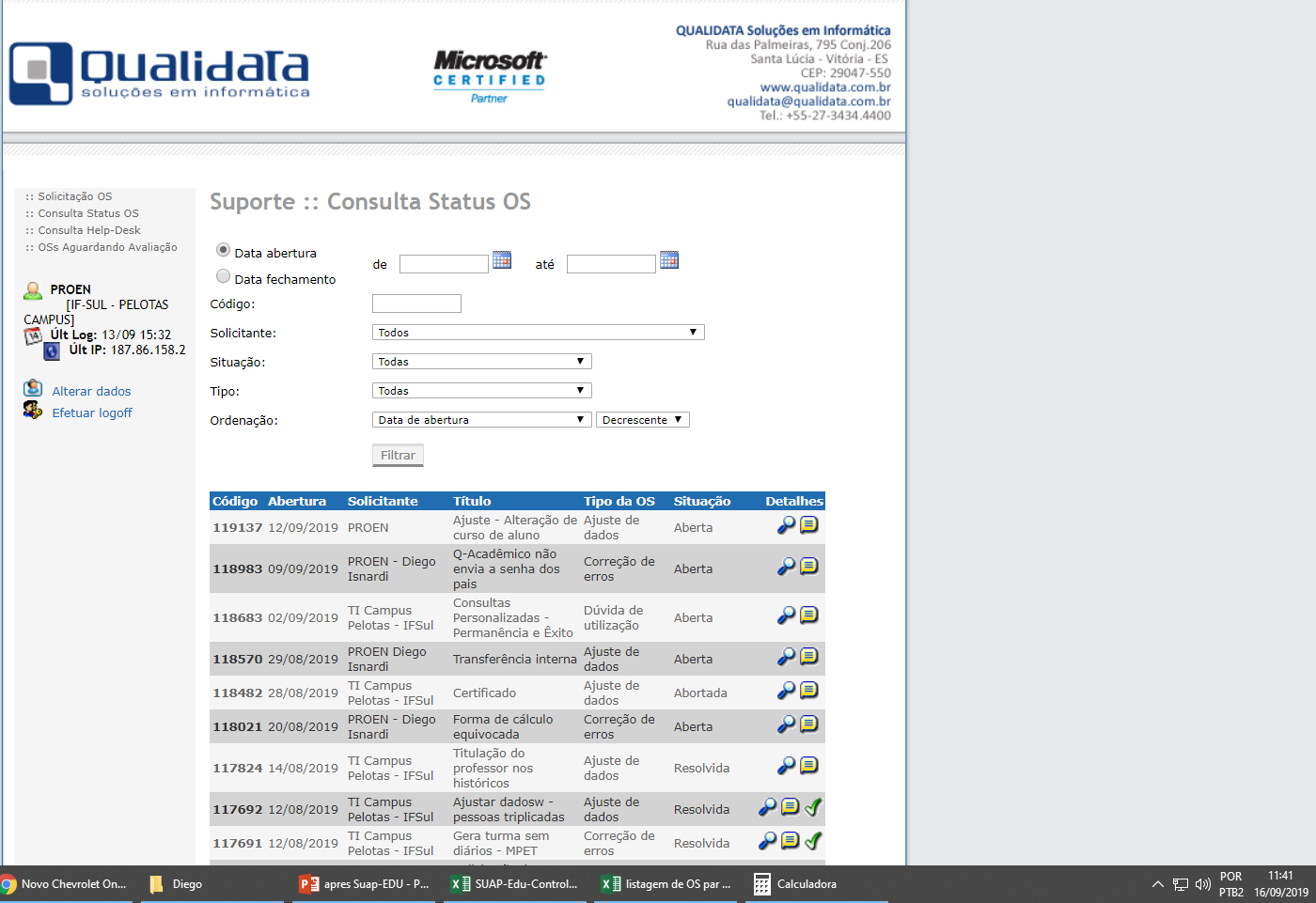 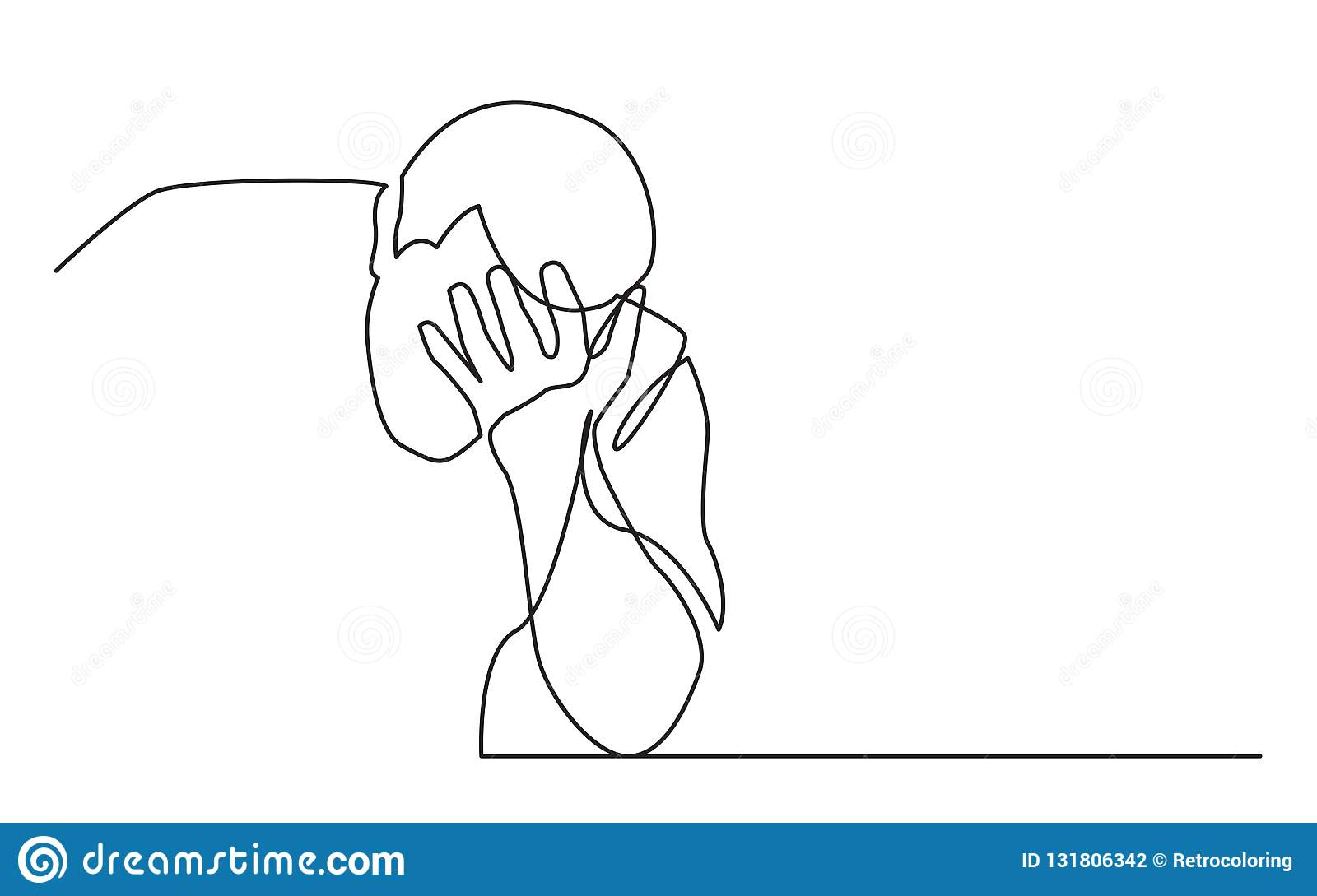 O que nos espera para o futuro nas mãos da qualidata?
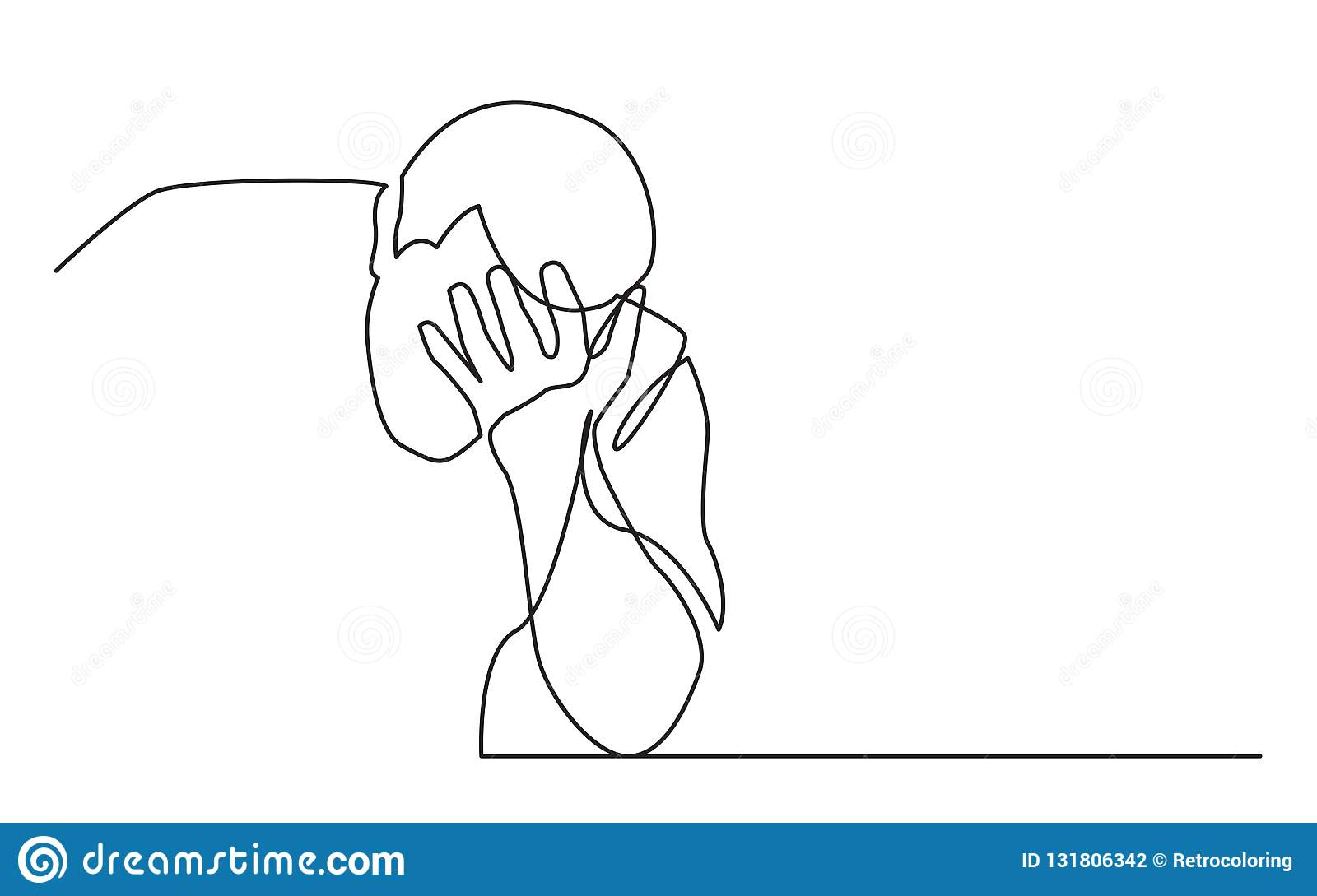 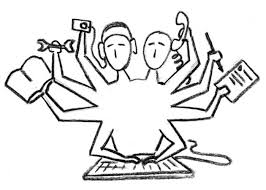 Como estamos
Trabalhando?
Como estamos
Trabalhando?
Reunimos todas as necessidades dos usuários;
Reuniões periódicas com a DTI;
Elaboração de material para apoio ao usuário.
Resultados
1) O SUAP já está em fase adiantada;
2) A DTI nos entrega uma melhoria por semana;
3) Material de capacitação será liberado em breve.
Suap-EDU no momento
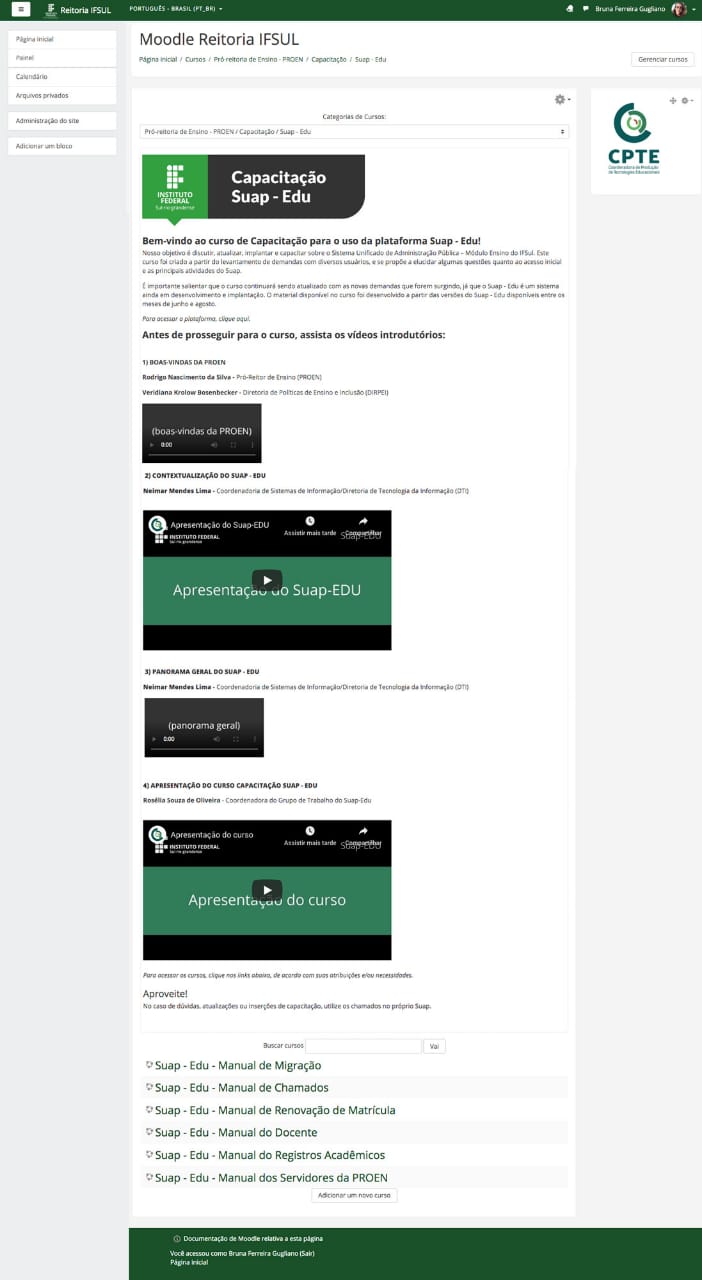 Suap-EDU no qualificação